Зачем нужны иконки?
Визуальный языкв пользовательских интерфейсах
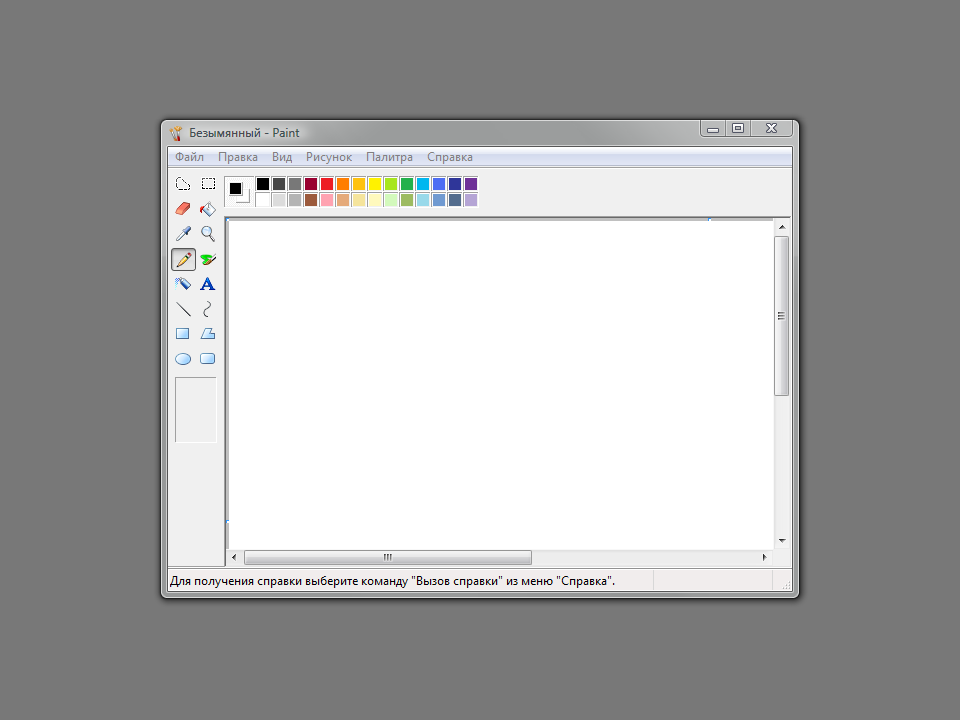 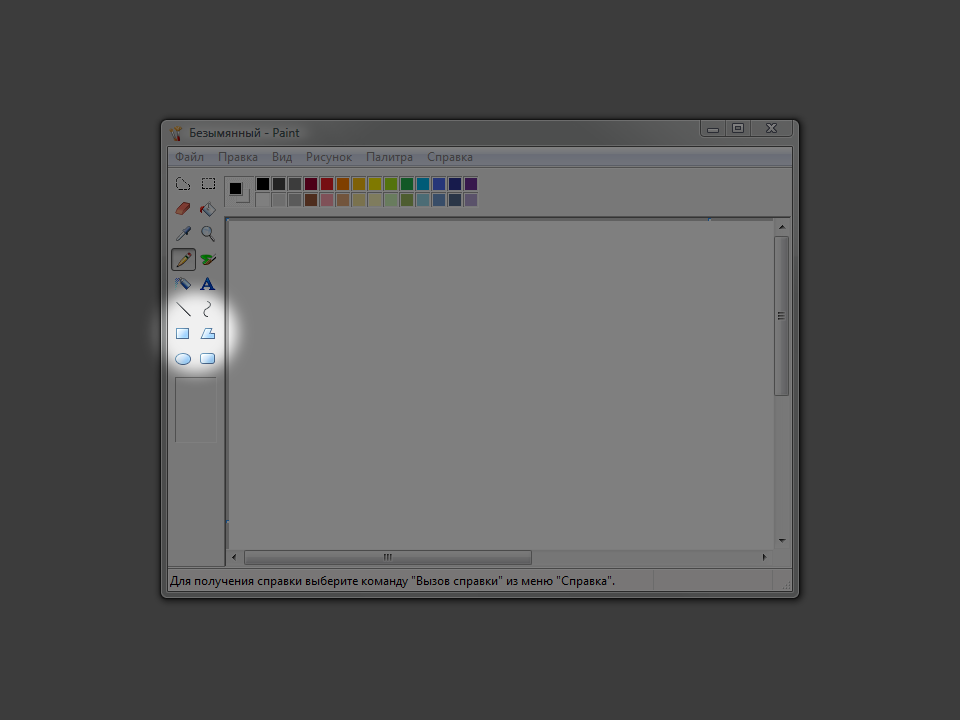 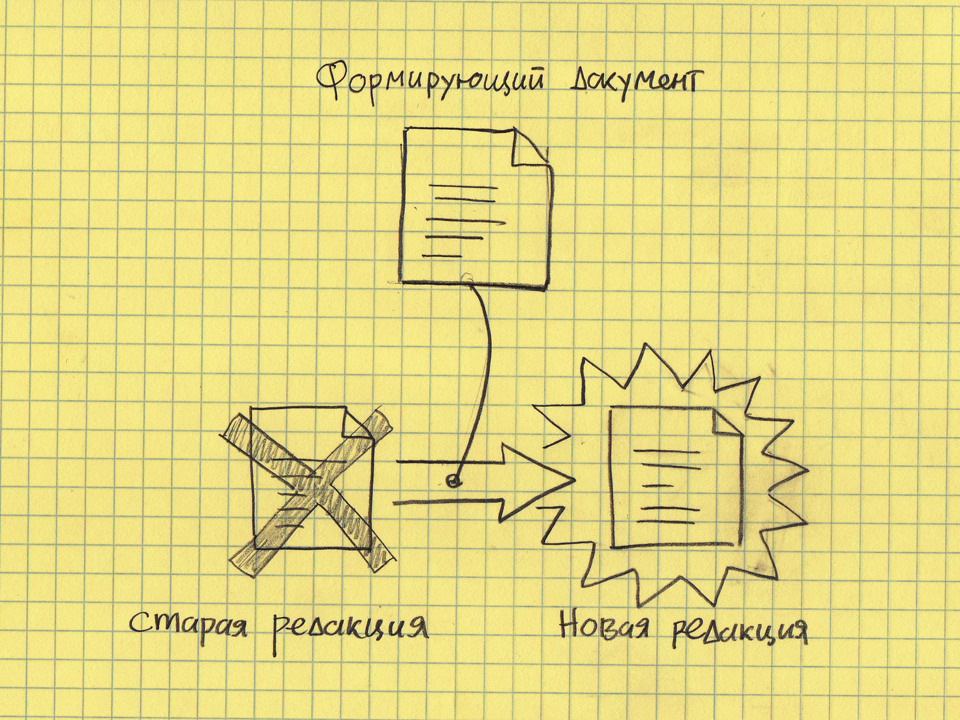 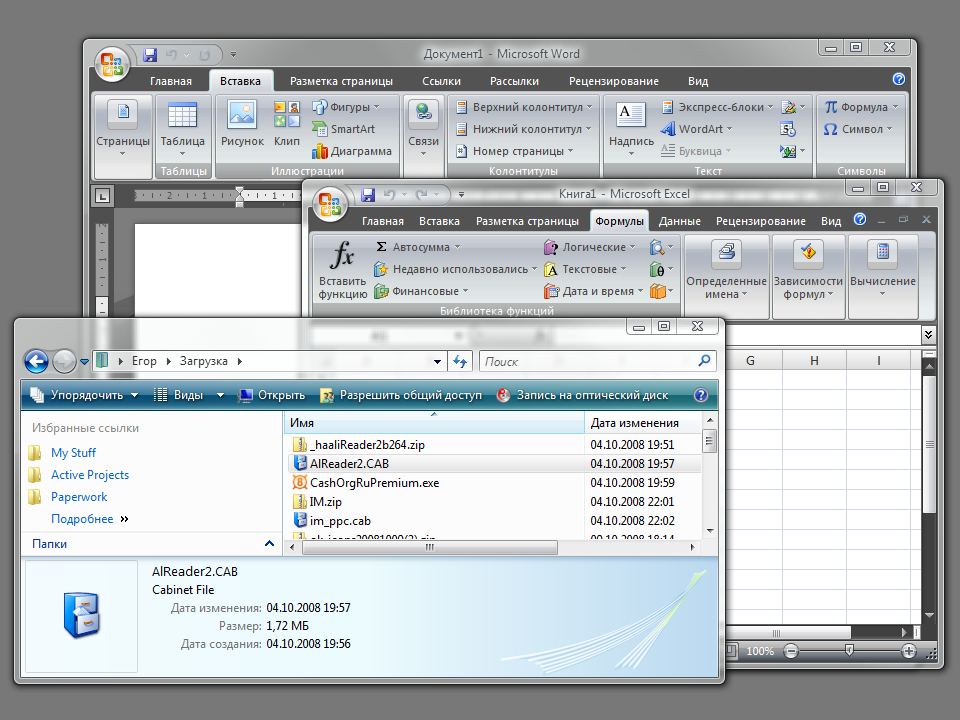 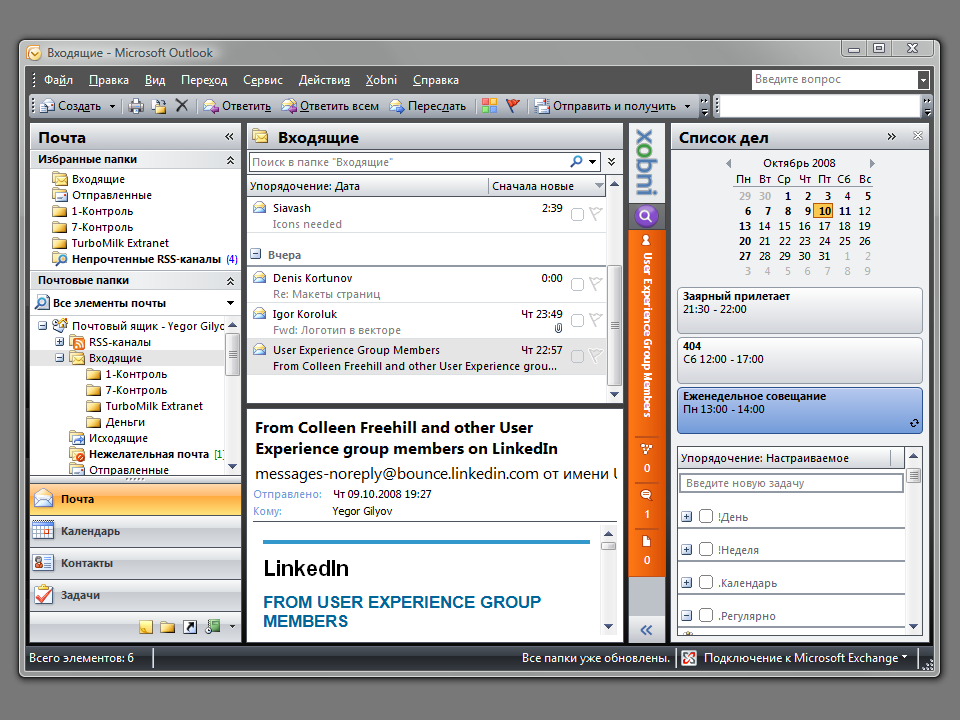 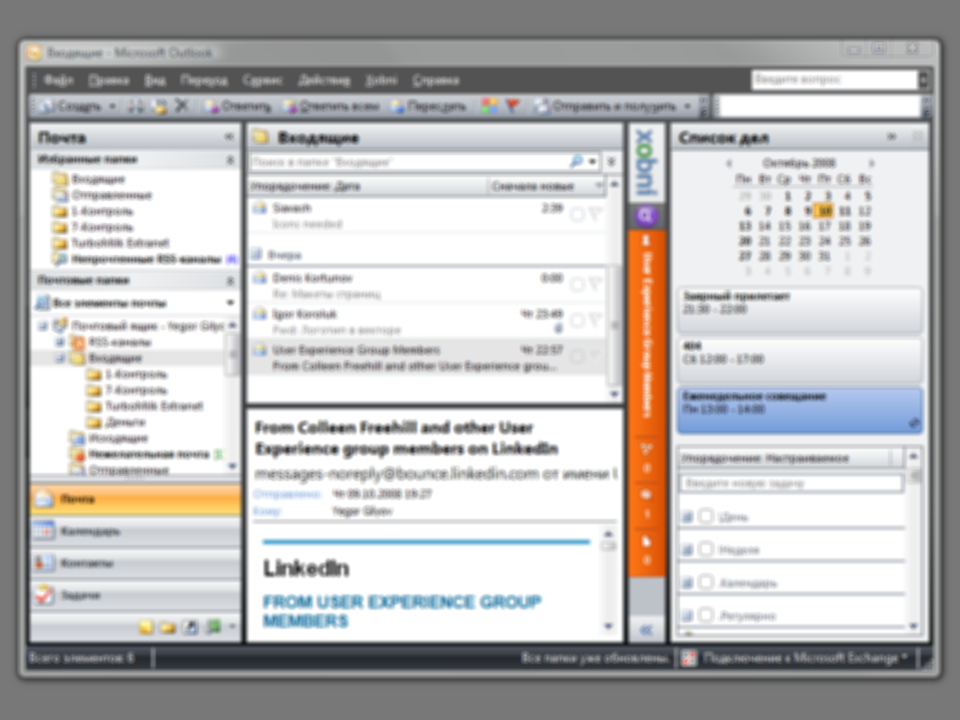 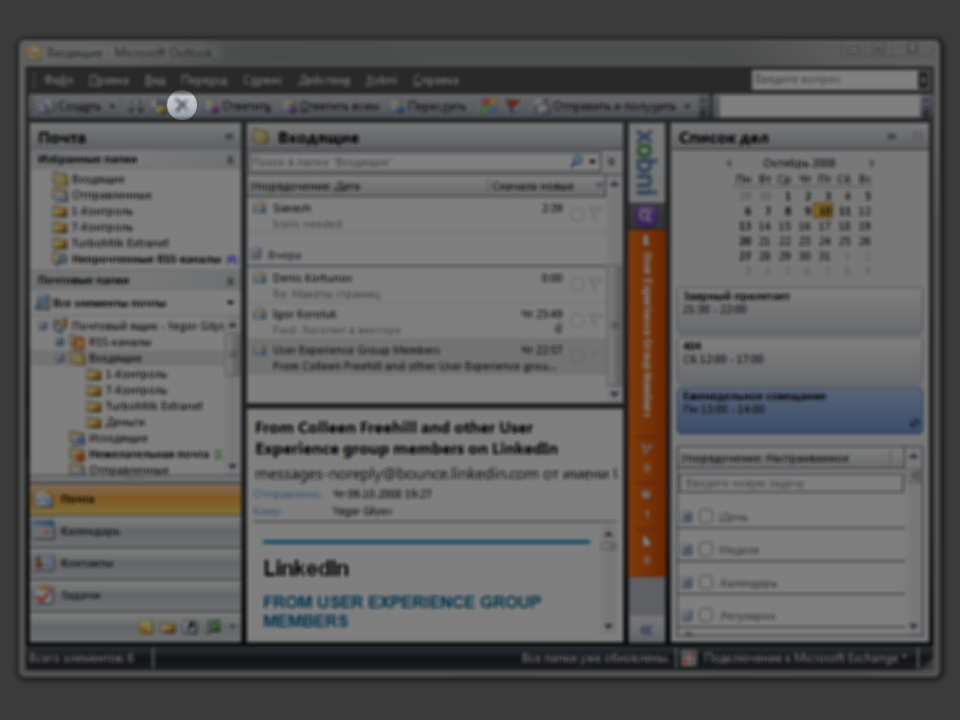 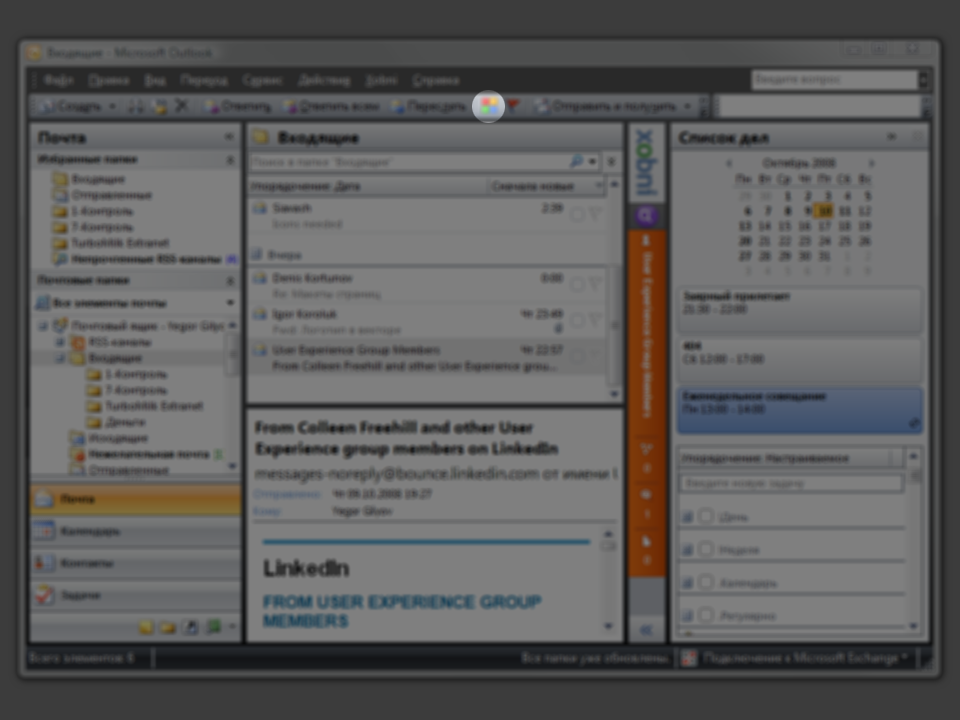 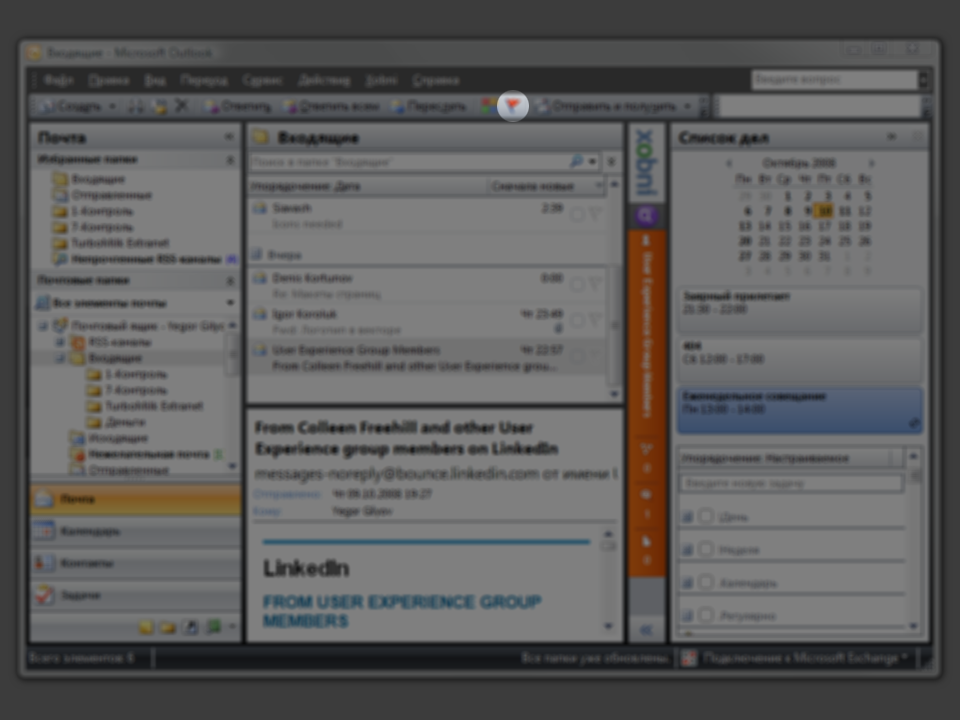 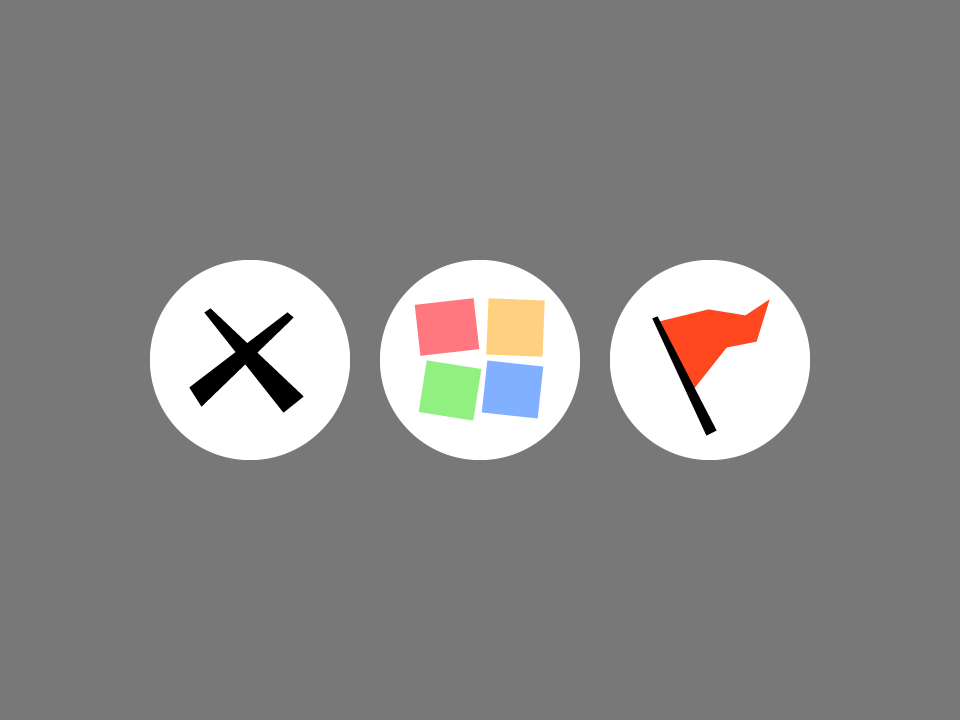